মাল্টিমিডিয়া শ্রেণিতে স্বাগত
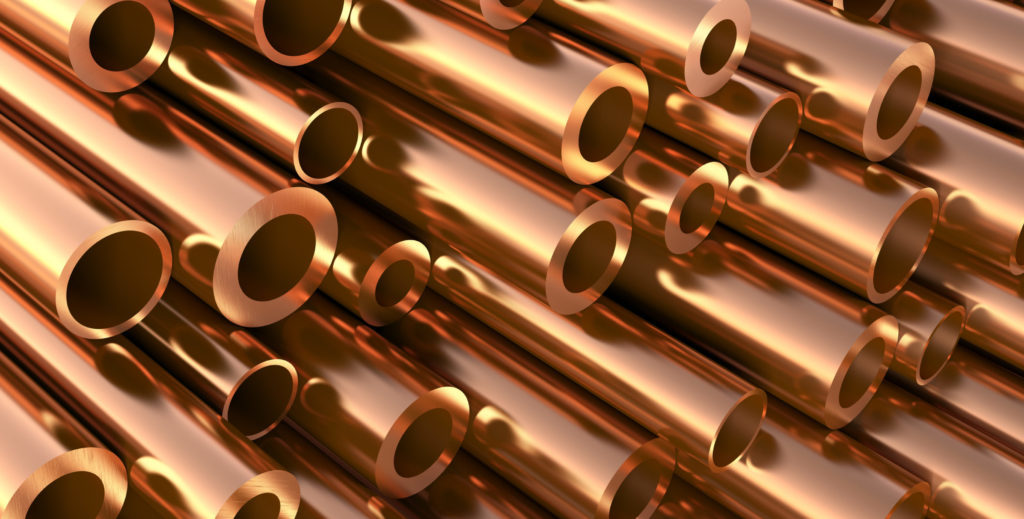 পরিচিতি
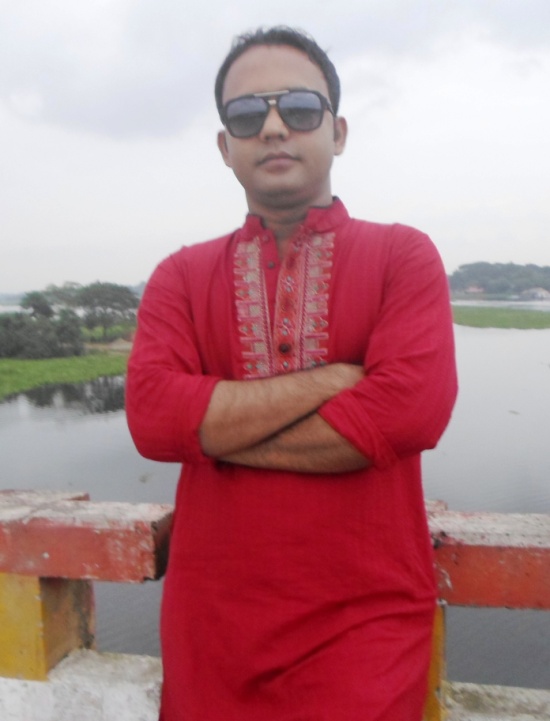 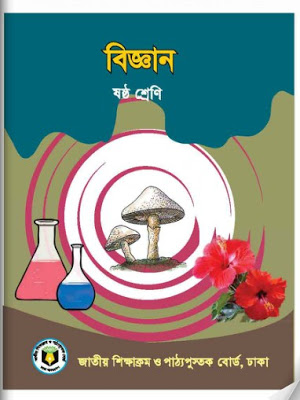 শ্রেণিঃ ৬ষ্ঠ
বিষয়ঃ বিজ্ঞান
অধ্যায়- ৭ম
            পাঠঃ ধাতু ও অধাতুর বৈশিষ্ট্য
সময়ঃ ৪০ মিনিট
তাং-9/9/2019
ওয়াহিদুজ্জামান (ওয়াহিদ)
সহকারি শিক্ষক (আইসিটি)
গৌরিপুর বিলকিস মোশাররফ বালিকা উচ্চ বিদ্যালয় 
দাউদকান্দি- কুমিল্লা ।
মোবাইল- 01829738388
নিচের ছবিতে কী দেখছ?
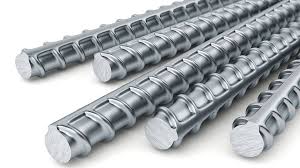 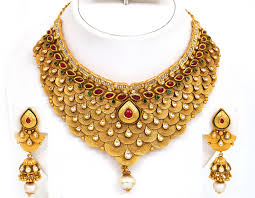 লোহা
সোনা
বিদ্যুৎ চলাচল করে
তাপ দিলে কি হয়?
এগুলো দেখতে কেমন?
চকচকে এবং তাপ ও বিদ্যুৎ সুপরিবাহী মৌলসমূহকে ধাতু বলে ।
[Speaker Notes: ই-লার্নিং শব্দটি ইলেকট্রনিক লার্নিং কথাটির সংক্ষিপ্ত রূপ, কথাটি শিক্ষার্থীদের বলা যেতে পারে…]
আজকের পাঠের বিষয়
ধাতু ও অধাতুর বৈশিষ্ট্য
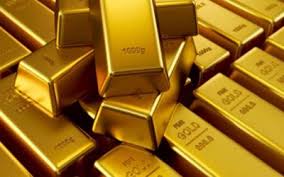 শিখনফল
এই পাঠ শেষে শিক্ষার্থীরা…
ধাতু কি তা বলতে পারবে ;
ধাতুর বৈশিষ্ট্য ব্যাখ্যা করতে পারবে ;
ধাতু ও অধাতু সনাক্ত করতে পারবে।
নিচের ছবিতে কী দেখছ?
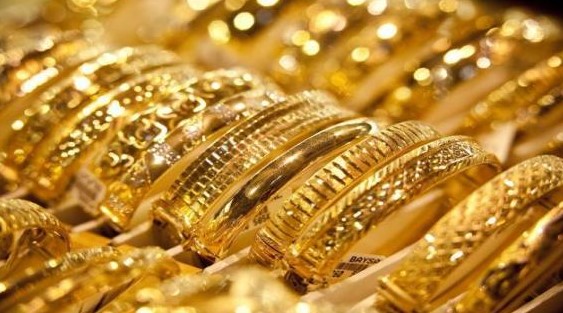 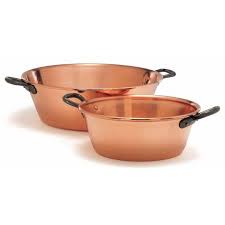 সোনা
তামার পাত্র
চকচকে
ঊজ্জ্বল
আমাদের দৈনন্দিন ব্যবহৃত জিনিসগুলির মধ্যে এ গুলির বৈশিষ্ট্য কেমন।
নমনীয়
[Speaker Notes: শিক্ষার্থীদের জবাব যা-ই হোক না কেন, ই লার্নিং সম্পর্কে বলে, এ প্রসঙ্গে আনতে হবে। অত:পর পাঠ ঘোষণা…]
একক কাজ
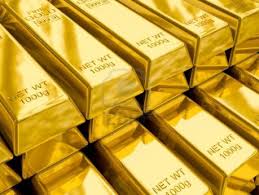 ধাতু বলতে কী বুঝায় লিখ?
নিচের ছবিতে কী দেখছ?
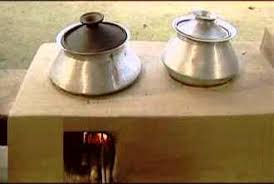 এলুমিনিয়ামের পাত্র
রান্নার কাজে আমরা এলুমিনিয়ামের পাত্র ব্যবহার করি কেন ?
ধাতু তাপ পরিবহন করে।
ধাতু বা ধাতব পদার্থসমূহ সাধারনত দেখতে চকচকে , তাপ ও বিদ্যুৎ সুপরিবাহী
[Speaker Notes: তুলনামূলক  পদ্ধতি বলা যেতে পারে, যা সনাতন পদ্ধতির পরিপূরক…..]
নিচের ছবিতে কী দেখছ?
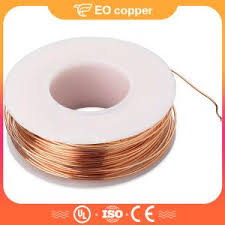 তামার তার
বিদ্যুৎ পরিবহন করা অর্থাৎ ধাতব পদার্থসমূহ বিদ্যুৎ সুপরিবাহী ।
বিদ্যুৎ পরিবহনে তামার তার ব্যবহার করার কারণ কী ?
জোড়ায় কাজ
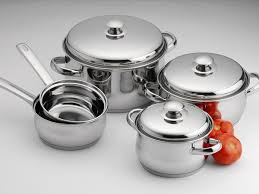 ধাতুর ৫ টি বৈশিষ্ট্য লিখ।
নিচের ছবিতে কী দেখছ?
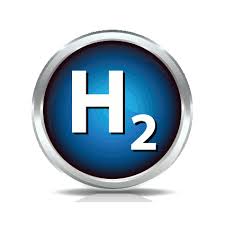 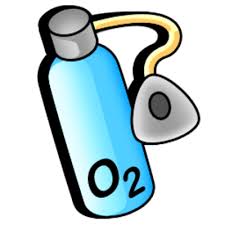 অক্সিজেন
হাইড্রোজেন
ধাতুর মত চকচকে না ।
হাইড্রোজেন ,নাইড্রোজেন ও অক্সিজেন গ্যাস এগুলো দেখতে কেমন ?
নিচের ছবিতে কী দেখছ?
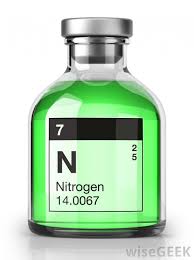 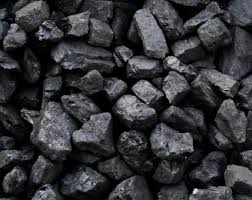 কয়লা
নাইট্রোজেন
অধাতু তাপ পরিবহন করে না।
দলগত কাজ
ধাতু ও অধাতু তালিকা তৈরি কর ।
মূল্যায়ন
কোনটি ধাতুর সাধারণ বৈশিষ্ট্য?
(ক)  চকচকে                                                (খ) উজ্জ্বল
 (গ)  নরম                                                    (ঘ) কঠিন
সমাধান:-ক
তাপ ‍ও বিদ্যুৎ কি পরিবাহী ?
ক) কুপরিবাহী                                                খ) সুপরিবাহী 
গ) কুপরিবাহী ও সুপরিবাহী                                ঘ) কোনটিই নয়
সমাধান:-খ
নিচের কোনটি অধাতু ?
ক) তামা                                                        খ) সোনা  
গ) হাইড্রোজেন                                                ঘ) লোহা
সমাধান:-গ
বাড়ির কাজ
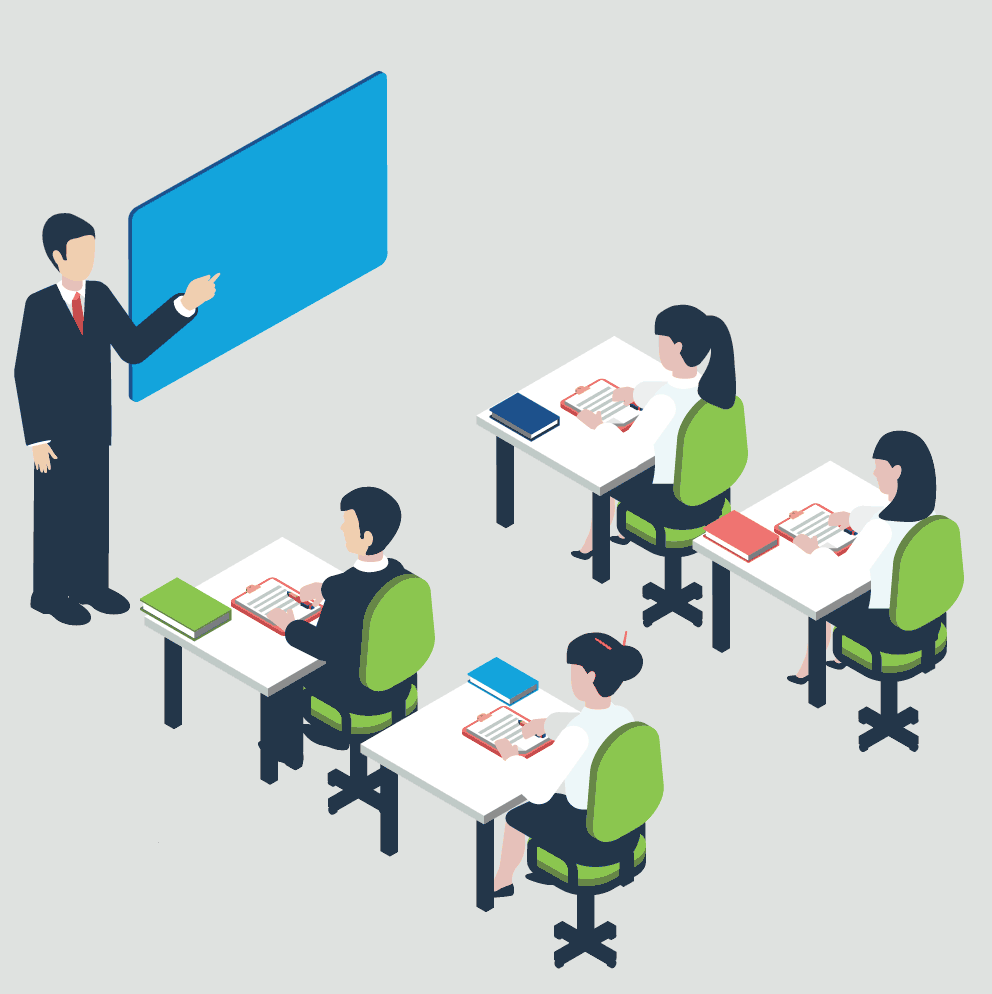 কোন কোন ক্ষেত্রে ধাতব পদার্থ ব্যবহার করা হয় তার একটি তালিকা তৈরি করে আনবে।
তোমাদের সবাইকে ধন্যবাদ
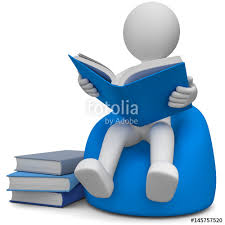